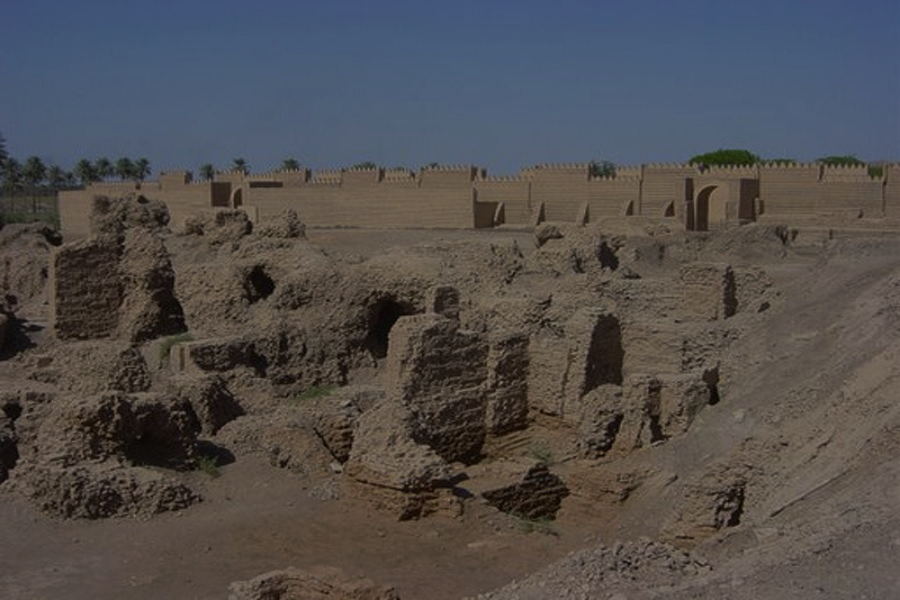 “I Will vs. Thy Will”
(Isaiah 14/Matthew 26) 

Mark Mason               July 19, 2015
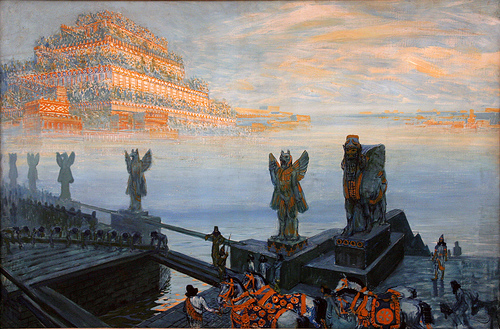 3 When the Lord has given you rest from your pain and turmoil and the hard service with which you were made to serve, 
4 you will take up this taunt against the king of Babylon . . .”
Isaiah 14:3-4
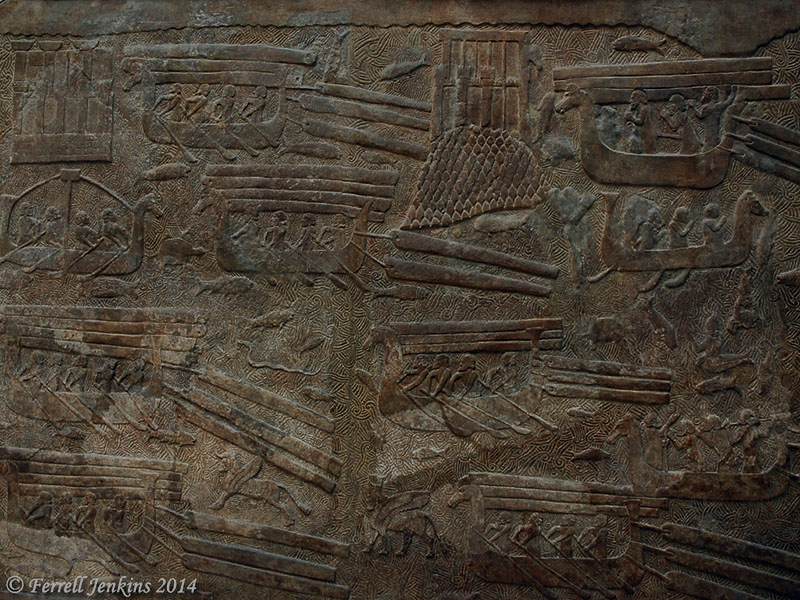 Isaiah 14:12-17 (ESV)
12“How you are fallen from heaven,
    O Day Star, son of Dawn!
How you are cut down to the ground,
    you who laid the nations low!
13You said in your heart,
    ‘I will ascend to heaven;
above the stars of God
    I will set my throne on high;
I will sit on the mount of assembly
    in the far reaches of the north;
14I will ascend above the heights of the clouds;
    I will make myself like the Most High.’
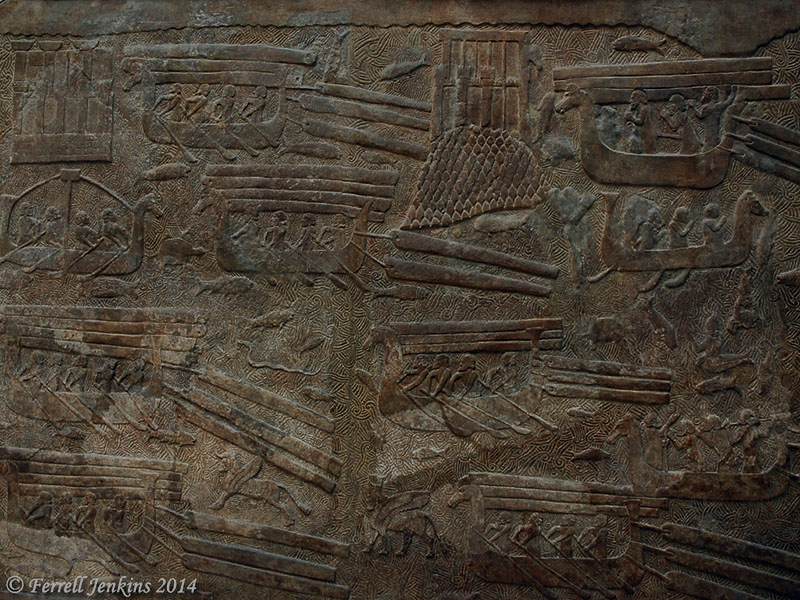 Isaiah 14:12-17 (ESV)
15But you are brought down to Sheol,
    to the far reaches of the pit.
16Those who see you will stare at you
    and ponder over you:
‘Is this the man who made the earth tremble,
    who shook kingdoms,
17who made the world like a desert
    and overthrew its cities,
    who did not let his prisoners go home?’
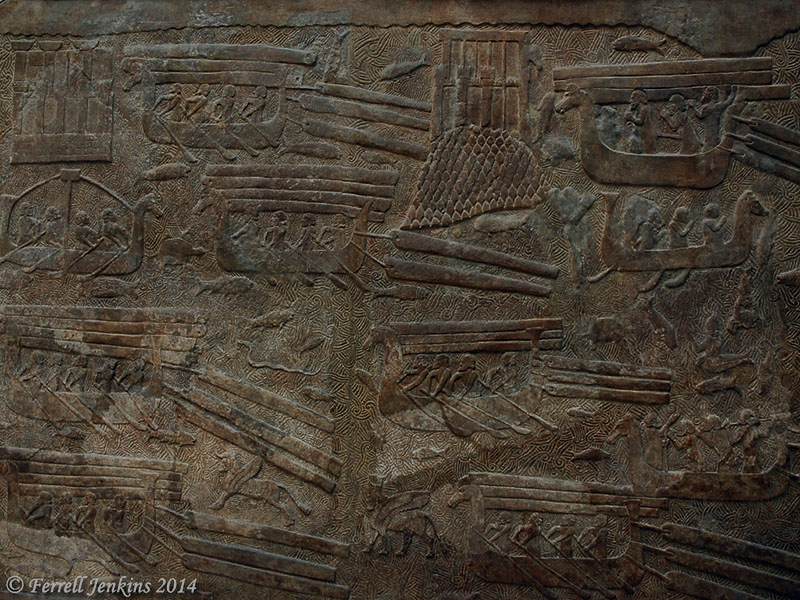 Isaiah 14:12-17 (ESV)
12“How you are fallen from heaven,
    O Day Star, son of Dawn!
How you are cut down to the ground,
    you who laid the nations low!
13You said in your heart,
    ‘I will ascend to heaven;
above the stars of God
    I will set my throne on high;
I will sit on the mount of assembly
    in the far reaches of the north;
14I will ascend above the heights of the clouds;
    I will make myself like the Most High.’
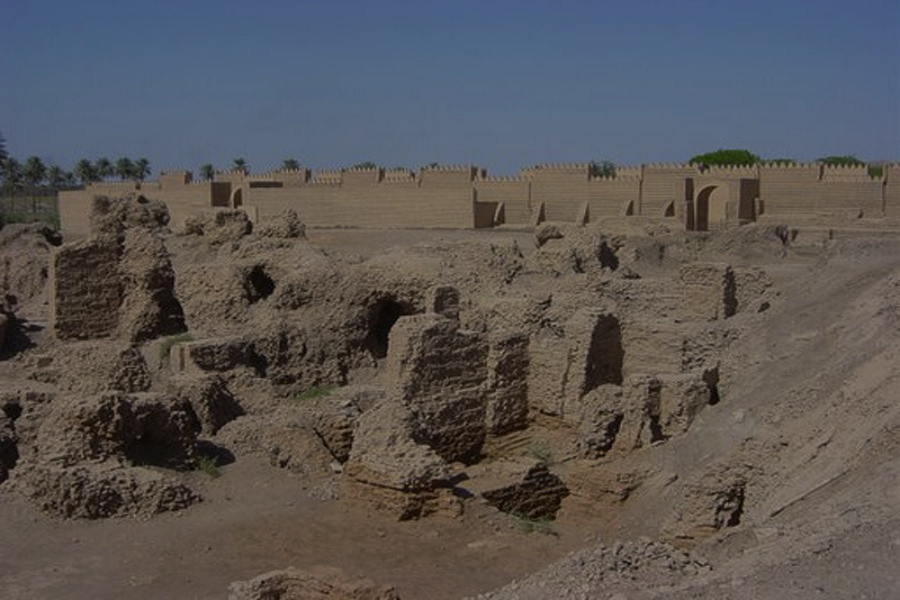 “Uh, No, You Won’t!”
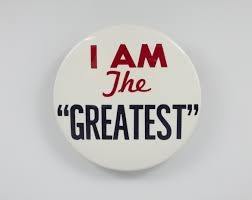 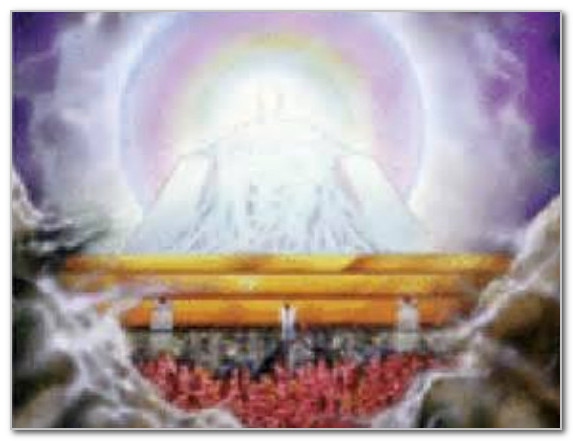 “I WILL”
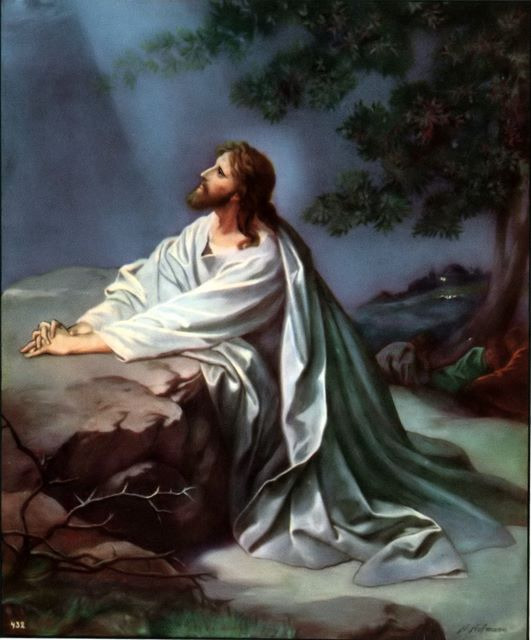 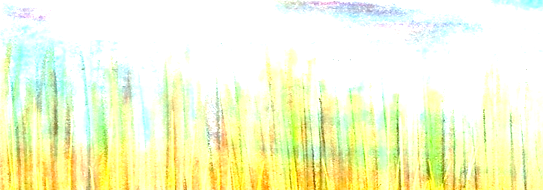 36Then Jesus went with them to a place called Gethsemane, and he said to his disciples, “Sit here, while I go over there and pray.” 
37And taking with him Peter and the two sons of Zebedee, he began to be sorrowful and troubled.
38Then he said to them, “My soul is very sorrowful, even to death; remain here, and watch with me.” 
39And going a little farther he fell on his face and prayed, saying, “My Father, if it be possible, let this cup pass from me; nevertheless, not as I will, but as you will.” 
40And he came to the disciples and found them sleeping. And he said to Peter, “So, could you not watch with me one hour? 

MATTHEW 26:36-44
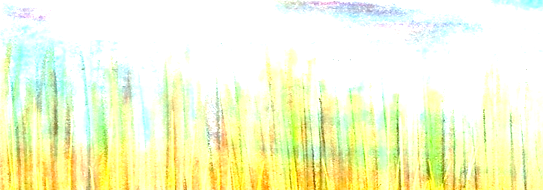 41Watch and pray that you may not enter into temptation. The spirit indeed is willing, but the flesh is weak.” 
42Again, for the second time, he went away and prayed, “My Father, if this cannot pass unless I drink it, your will be done.” 
43And again he came and found them sleeping, for their eyes were heavy. 
44So, leaving them again, he went away and prayed for the third time, saying the same words again.





MATTHEW 26:36-44
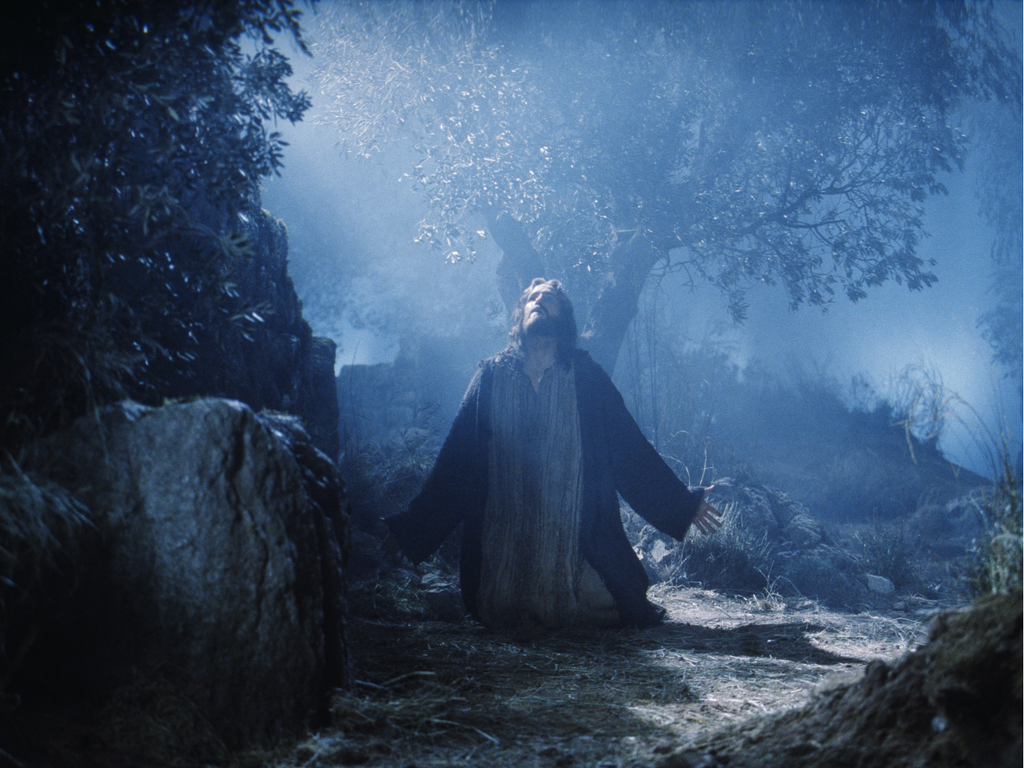 “I Will” vs. “Thy Will”
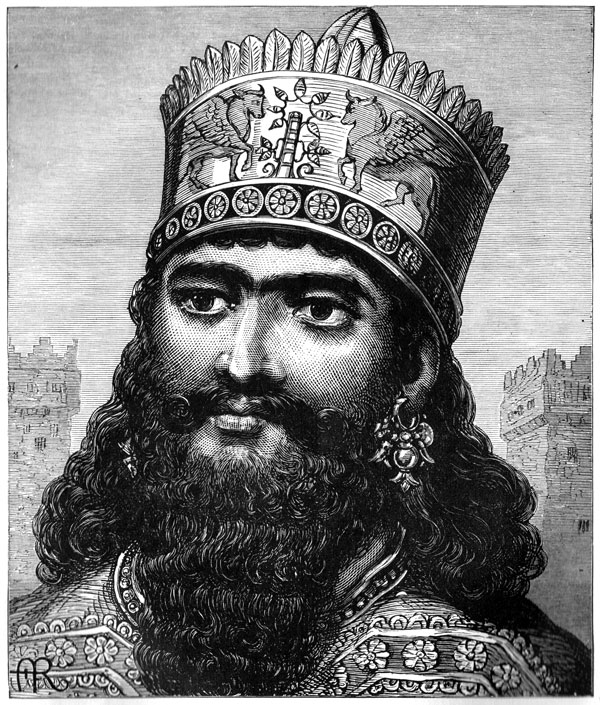 “I Will”
“I Will”
“I Will”
“I Will”
“I Will”
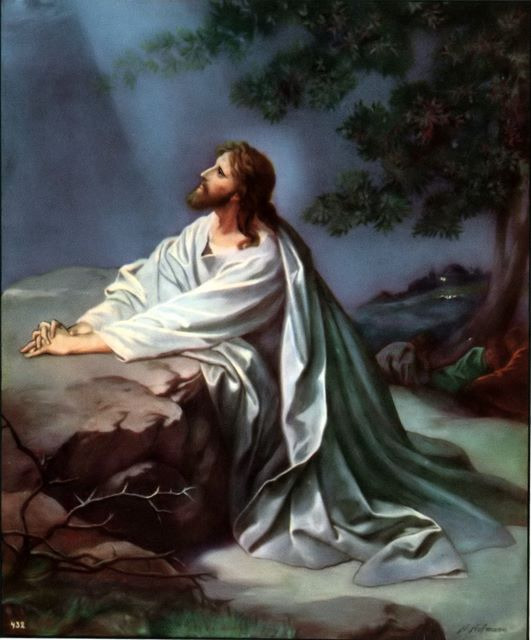 “Thy Will”
“Thy Will”
“Thy Will”
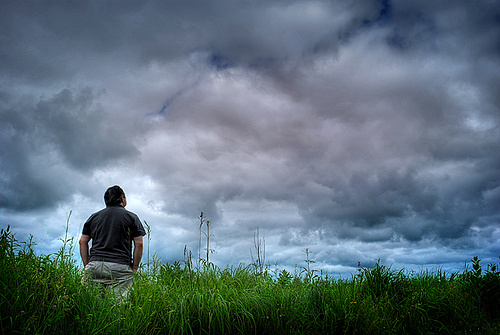 My Will, or
Thy Will?
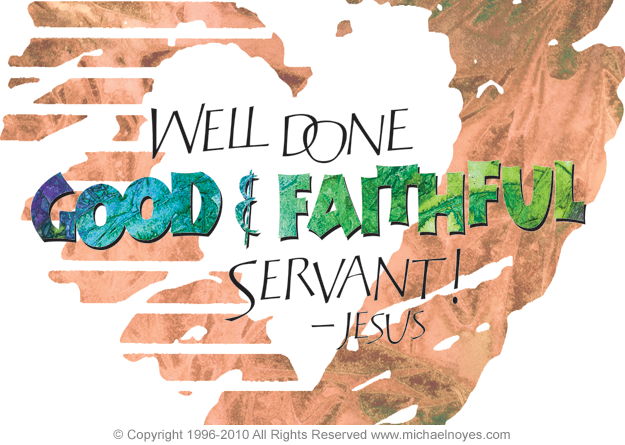